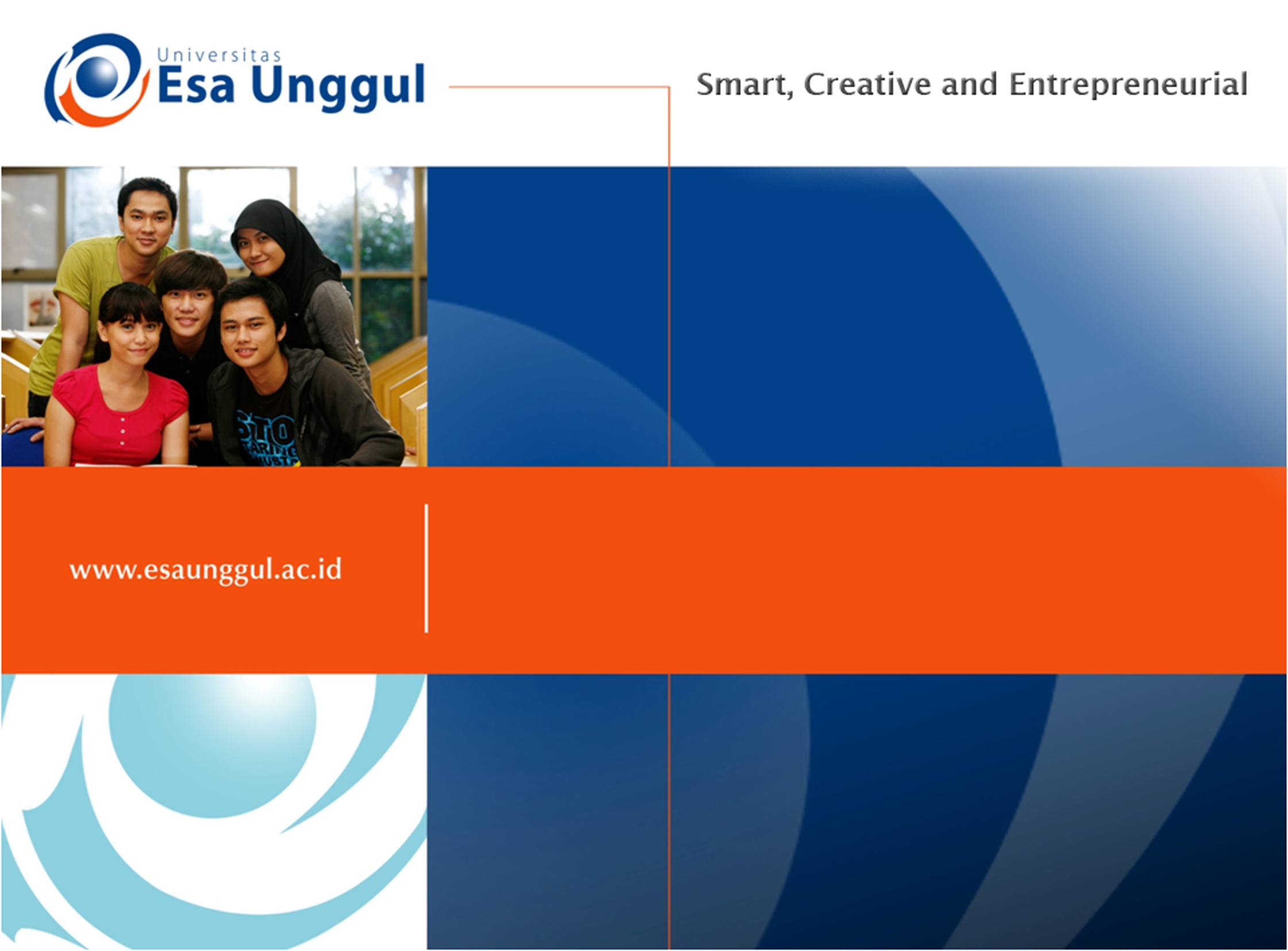 Pertemuan 8: INFOGRAFIS
Intan Silviana Mustikawati, SKM., MPH
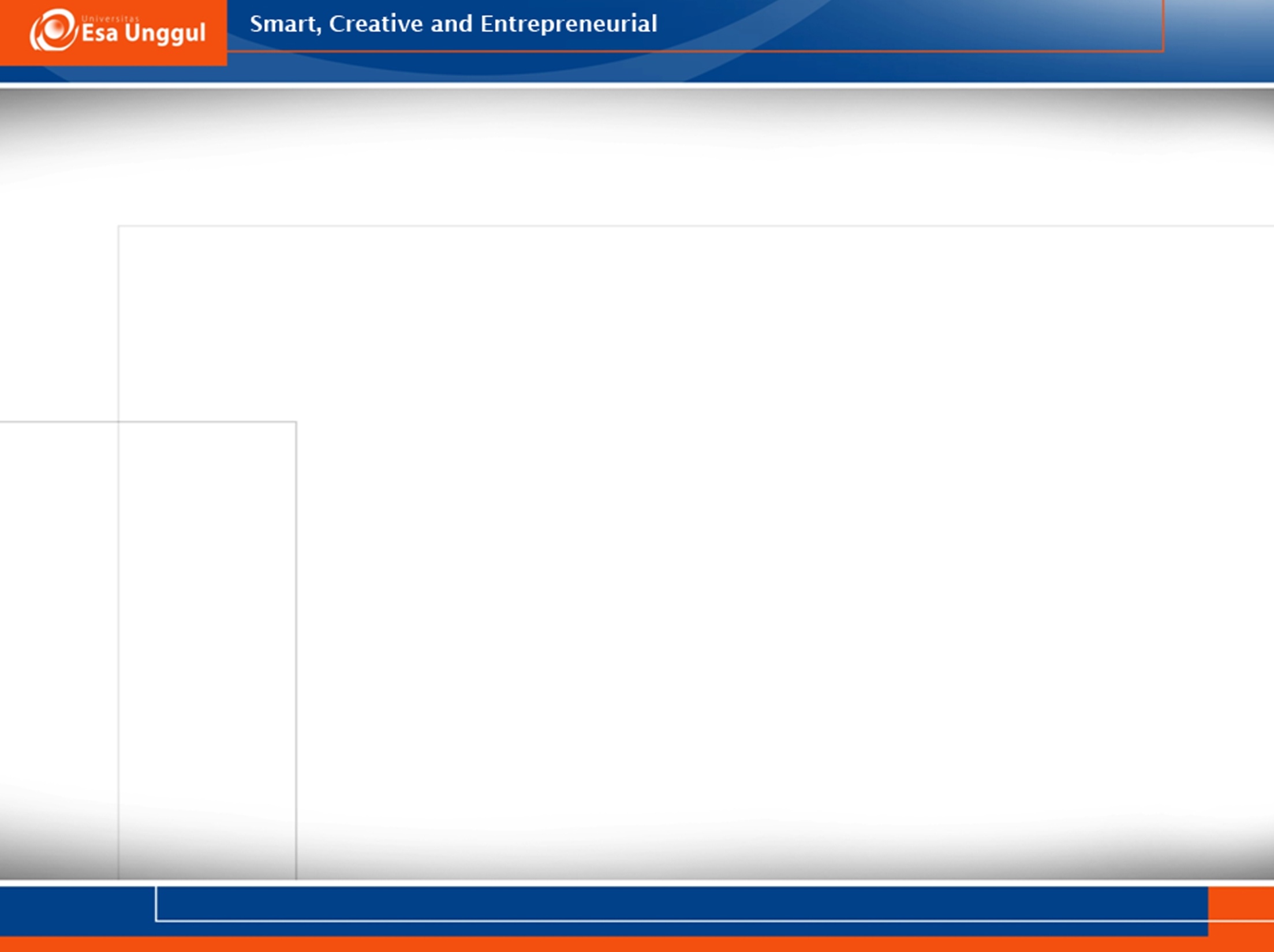 Infografis
Bentuk penyajian data secara visual yang terdiri dari teks dan tambahan ilustrasi yang menarik
Istilah umum : data visualization, information design, information architecture
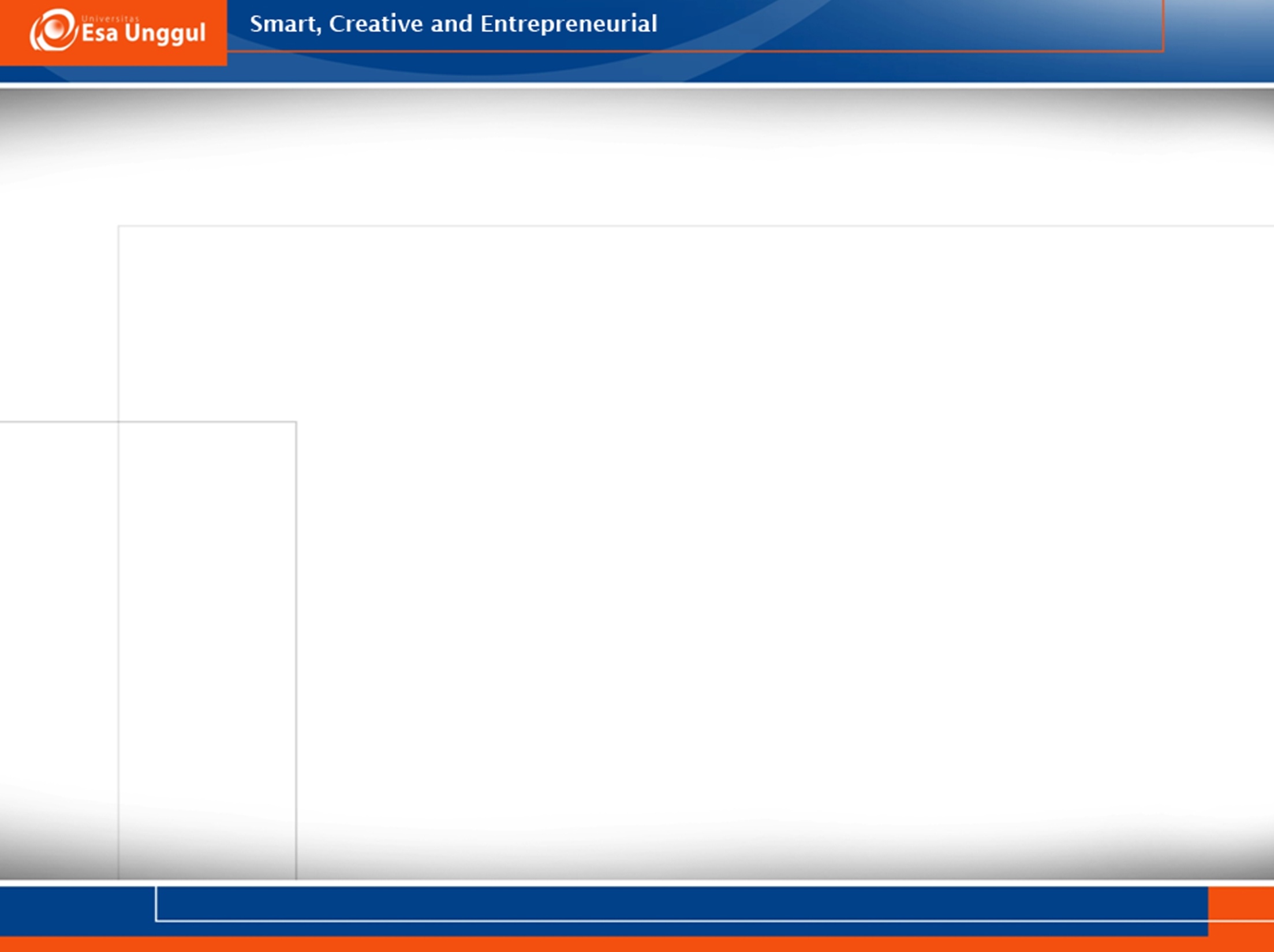 Jenis Infografis
Infografis Statis
Infografis dalam bentuk visual statis (gambar yang tidak bergerak).
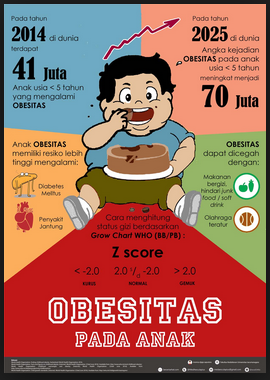 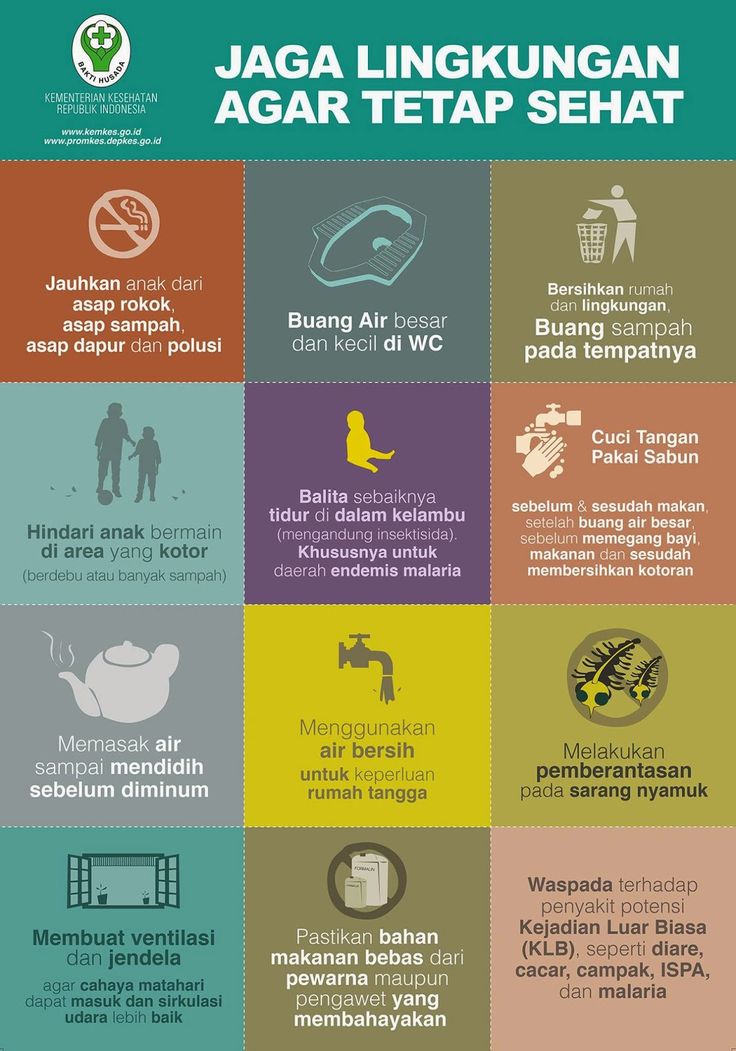 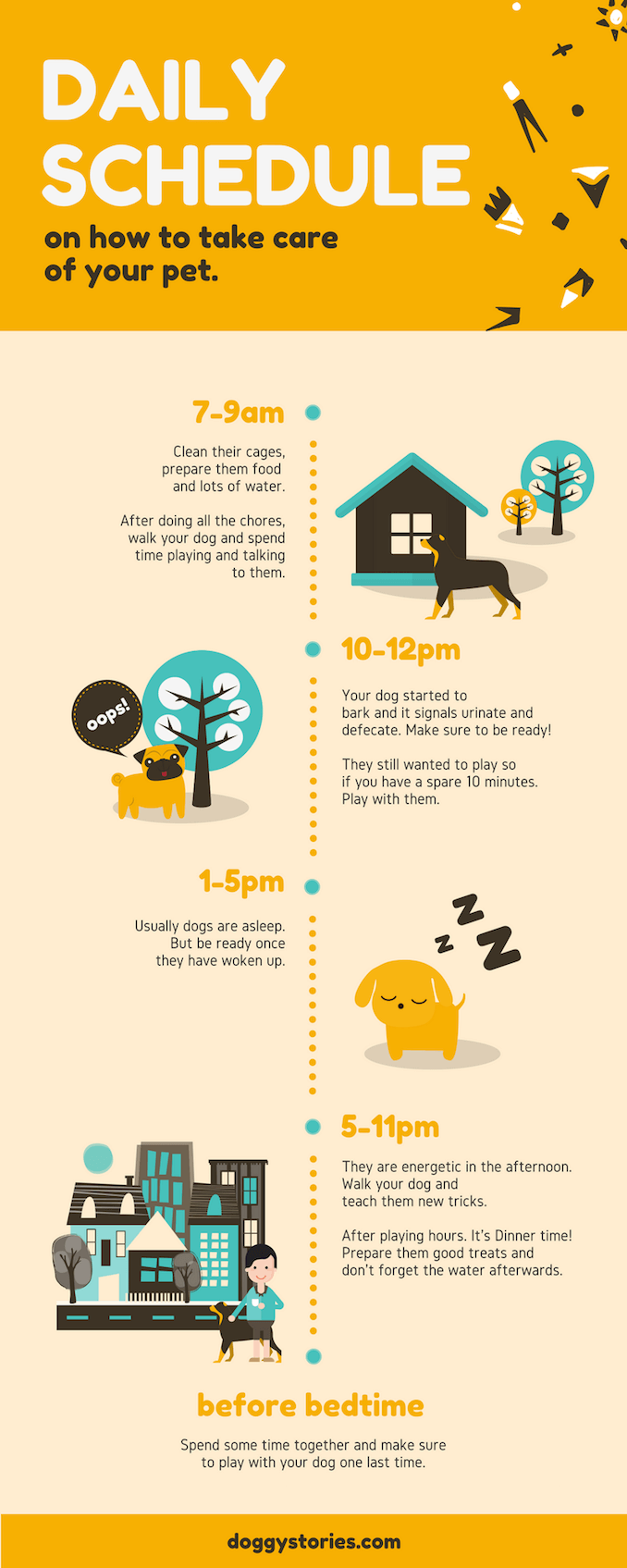 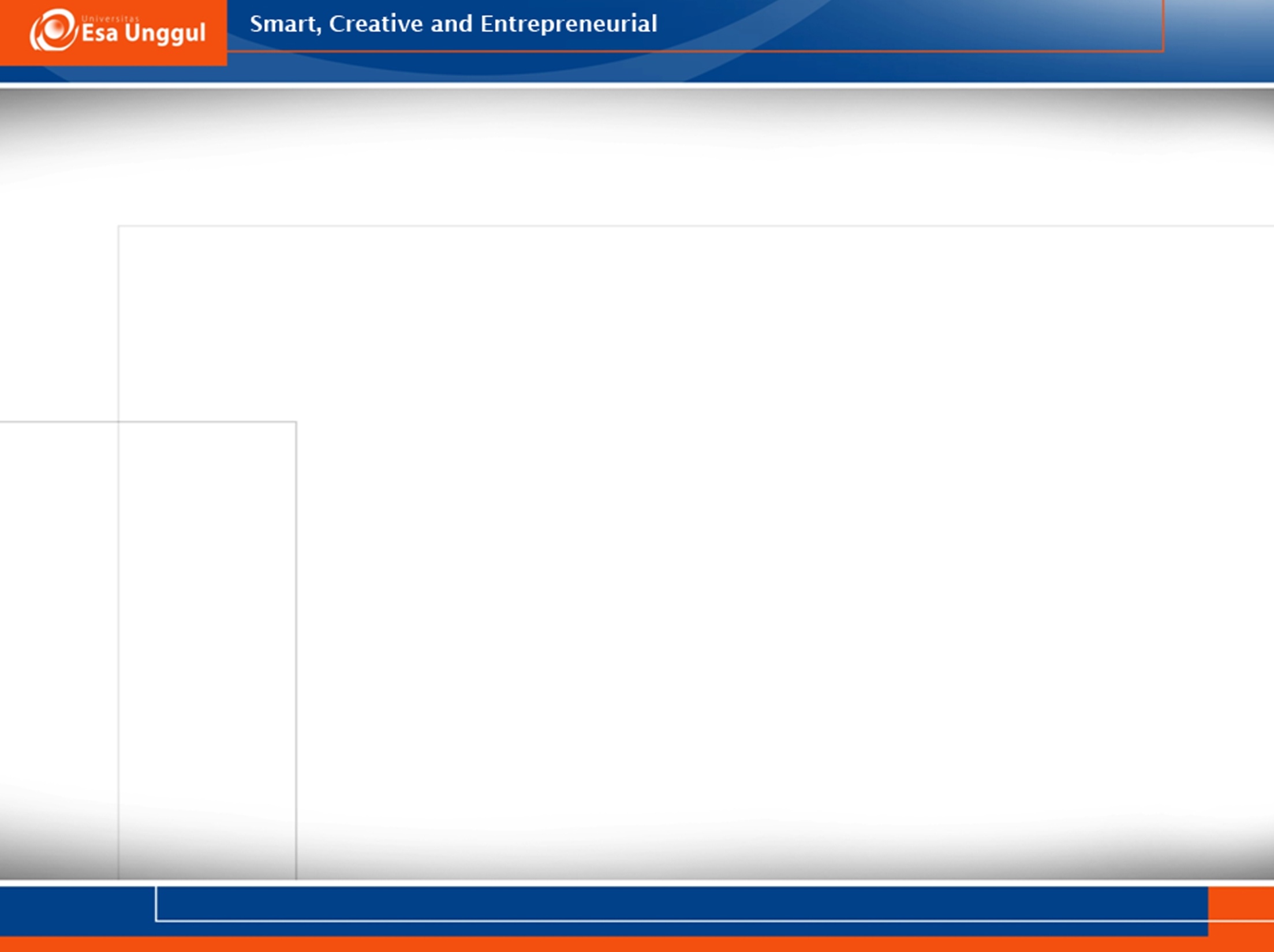 Jenis Infografis
Infografis Animasi
Infografis dalam bentuk video animasi, yang menggabungkan antara audio dengan gambar bergerak

Infografis Interaktif
Gabungan antara infografis statis dan  infografis animasi
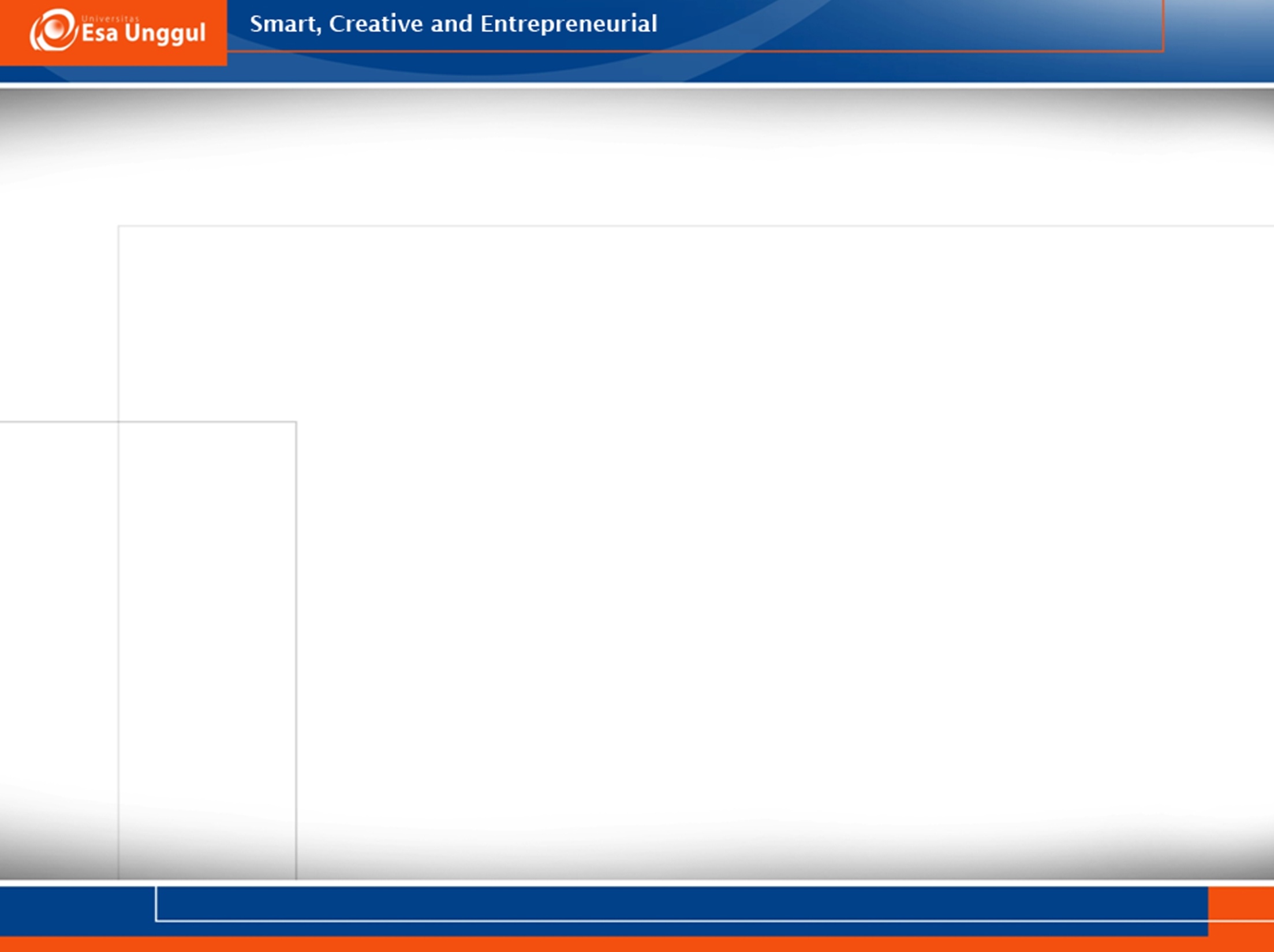 Langkah membuat infografis
Find good data
Structure your health data, 
LATCH (Location, 
3. Select the best layout
4. Craft a compelling narrative
5. Generate some buzz
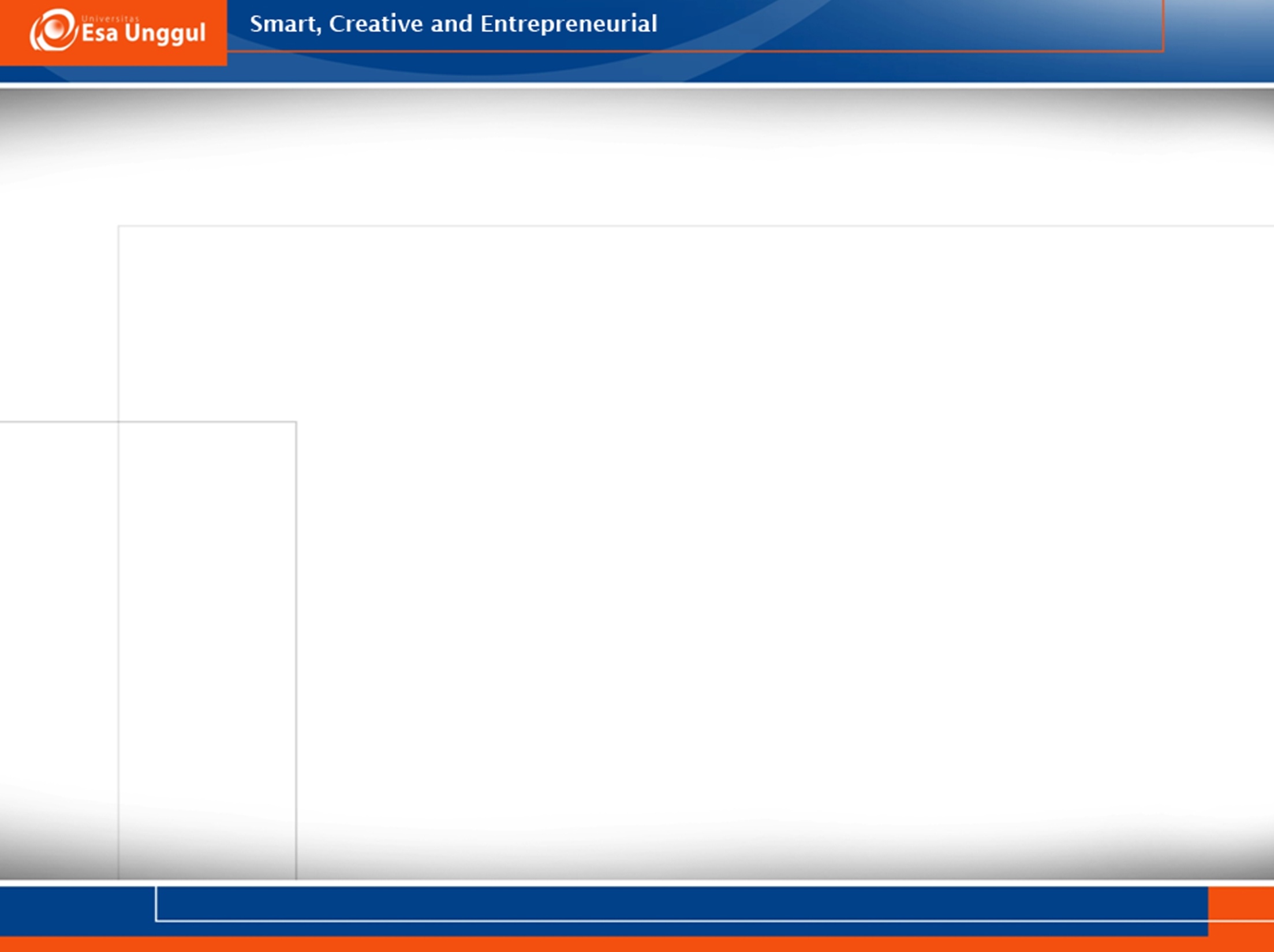 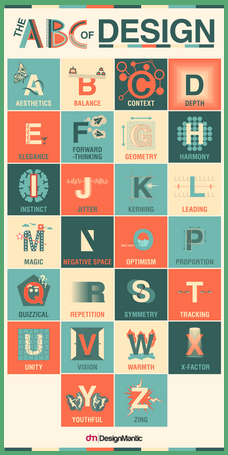 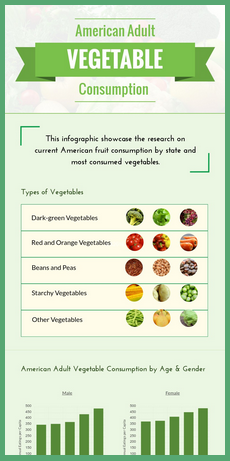 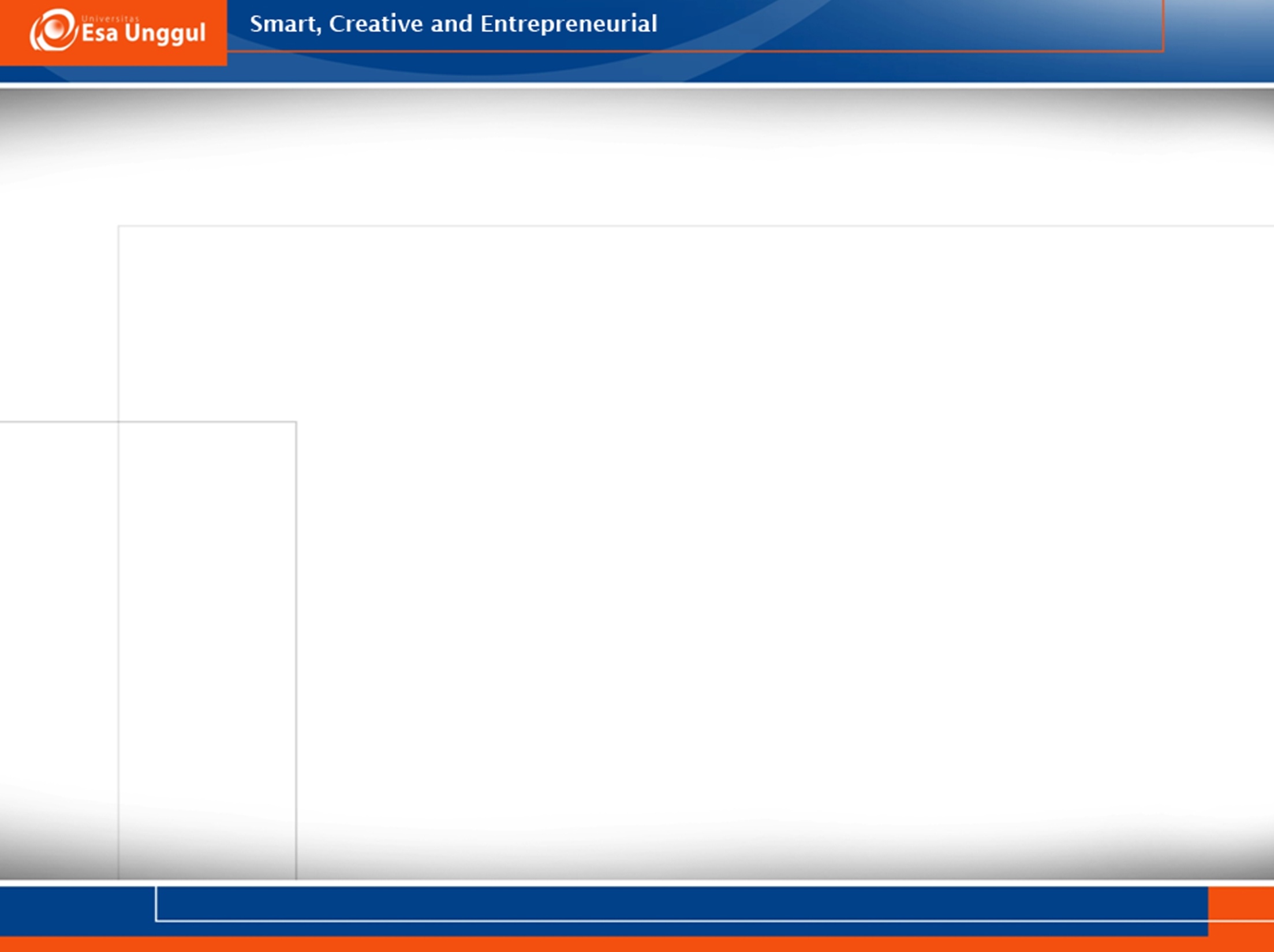 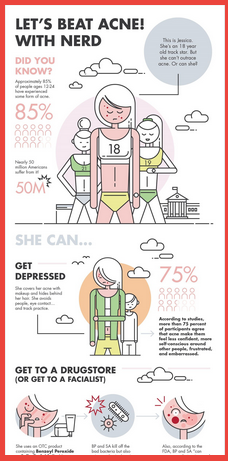 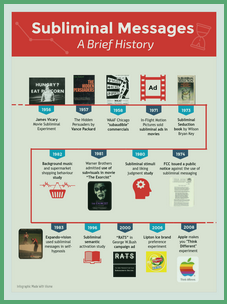 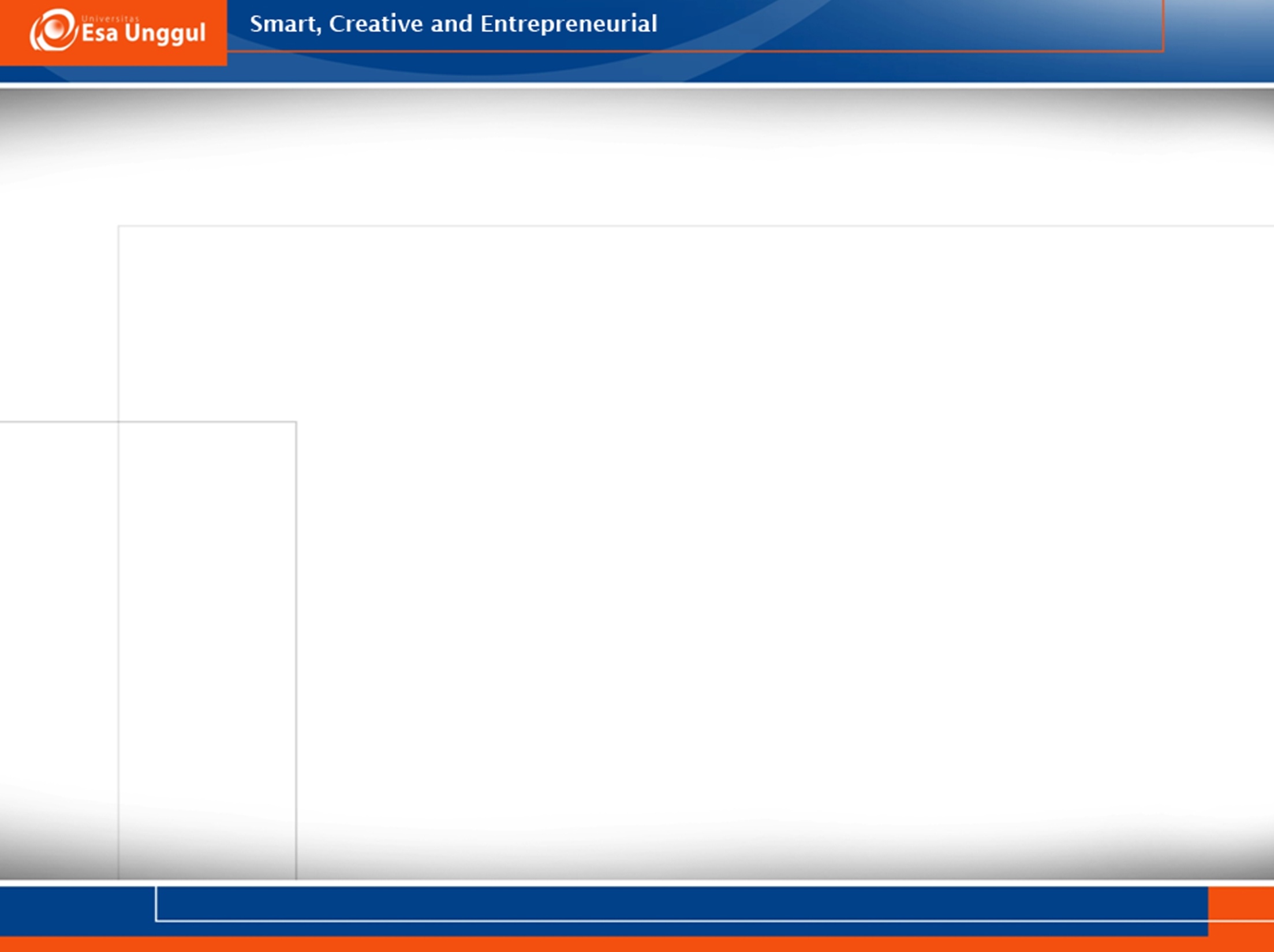 Tools Infografik
https://piktochart.com/
https://www.easel.ly/
https://www.canva.com/create/infographics/
https://www.visme.co/